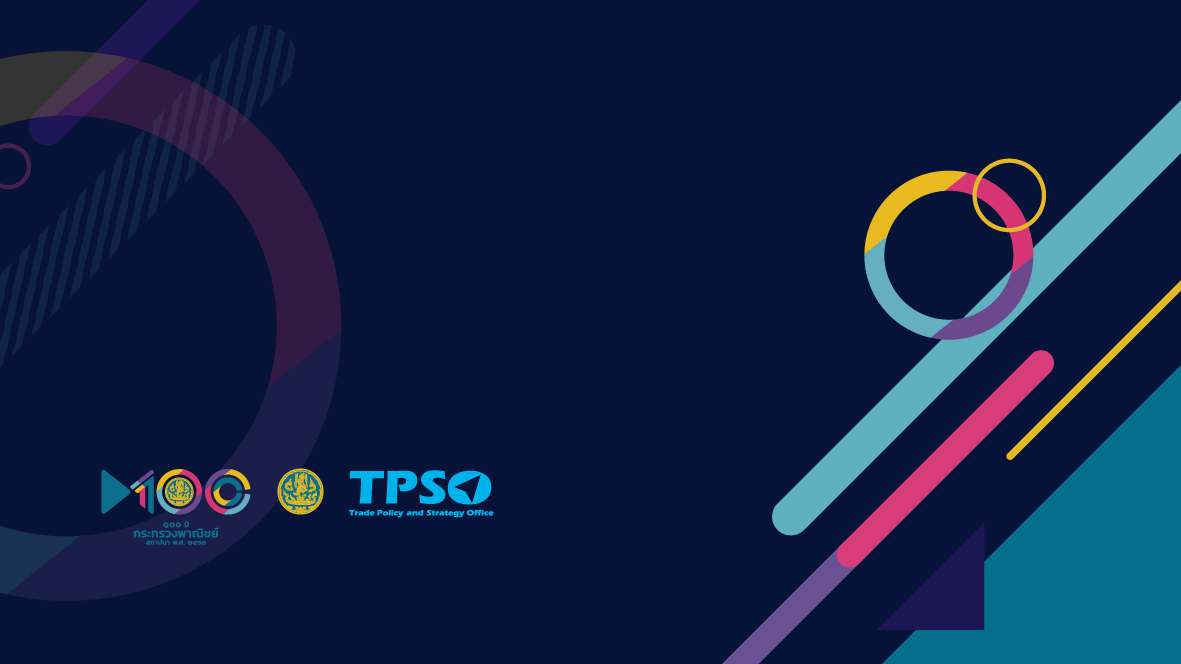 การแถลงข่าวการค้าระหว่างประเทศของไทย เดือนสิงหาคม 2563
สำนักงานนโยบายและยุทธศาสตร์การค้า
กระทรวงพาณิชย์
วันพุธที่ 23 กันยายน 2563 เวลา 10.30 น.
ห้องกิติยากรวรลักษณ์ ชั้น 4 สำนักงานปลัดกระทรวงพาณิชย์
Key points 
Thai Exports August 2020
Value of exports improved for the 2nd consecutive month
การส่งออกเริ่มปรับตัวดีขึ้นอย่างค่อยเป็นค่อยไปจากจุดต่ำสุดในเดือนมิ.ย. 63 และเริ่มชะลอตัวในอัตราที่ลดลง โดยมูลค่าการส่งออกกลับมาแตะระดับสองหมื่นในรอบ 5 เดือน
Trade indicators suggest nascent recovery
การขนส่งสินค้าฟื้นตัวต่อเนื่อง ดัชนีผู้จัดการฝ่ายจัดซื้อภาคการผลิตของโลกกลับมาแตะระดับสูงกว่า 50 เช่นเดียวกับตัวเลขคำสั่งซื้อสินค้าส่งออกของโลกที่สูงขึ้นต่อเนื่องเป็นเดือนที่ 4 ทั้งนี้ OECD คาดว่าเศรษฐกิจโลกจะหดตัวน้อยกว่าประมาณการเดิม
Strong expansion in food products , WFH & Covid-19 related products while some industrial products have recovered
สินค้าอาหาร/เกษตรแปรรูป สินค้า WFH และสินค้าเพื่อการป้องกัน COVID-19ขยายตัวต่อเนื่อง ขณะที่ สินค้าอุตสาหกรรมบางรายการกลับมาขยายตัว
Demand recovery supported by government stimulus measures
Easing lockdown gradually facilitates international logistics
มาตรการกระตุ้นเศรษฐกิจในหลายประเทศช่วยสนับสนุนอุปสงค์ให้ฟื้นตัว อีกทั้งการขนส่งระหว่างประเทศมีแนวโน้มคล่องตัวขึ้น จากการผ่อนคลายล็อกดาวน์
Downside risks
การแพร่ระบาดซ้ำ (Second wave of the Covid-19)/ราคาน้ำมันที่อยู่ในระดับต่ำ/ความขัดแย้งทางภูมิรัฐศาสตร์
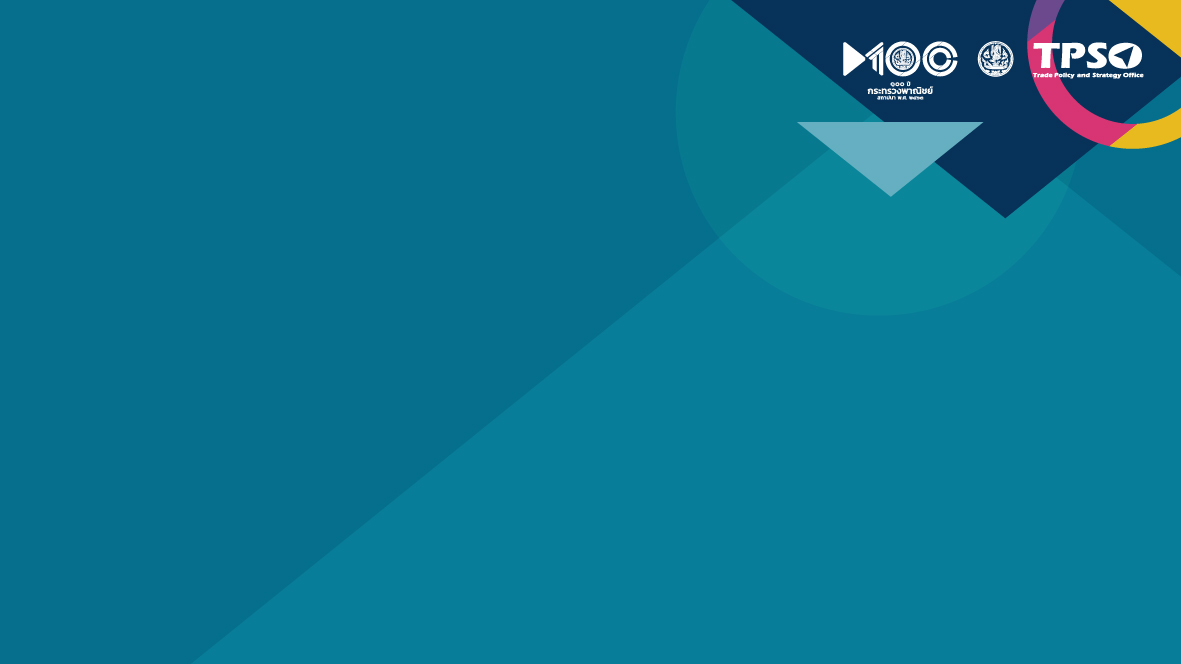 ภาพรวมการส่งออกเดือนสิงหาคม 2563
ภาพรวมการส่งออกไทย (ดอลลาร์สหรัฐ)
การส่งออกไทยเดือนสิงหาคม 2563 หดตัวต่อเนื่องที่ร้อยละ 7.94 โดยเมื่อหักสินค้าเกี่ยวเนื่องกับน้ำมัน ทองคำ และอาวุธฯ การส่งออกหดตัวที่ร้อยละ 14.11 ทั้งนี้ การส่งออกรวมมีสัญญาณการฟื้นตัวอย่างต่อเนื่อง โดยหดตัวน้อยลงเมื่อเทียบกับการหดตัวร้อยละ 11.37 ในเดือนกรกฎาคม 2563
%YoY
2.
4
อัตราขยายตัวมูลค่าส่งออกในภูมิภาค รายไตรมาส
การส่งออกไทยหดตัวน้อยกว่าหลายประเทศในภูมิภาค และมีแนวโน้มการฟื้นตัวอย่างค่อยเป็นค่อยไป
จากการควบคุมการแพร่ระบาดโรคไวรัสโควิด-19 ที่มีประสิทธิภาพ และอุปสงค์ของประเทศคู่ค้าที่ฟื้นตัวโดยเฉพาะจีน
5
ที่มา CEIC
Purchasing Managers Index ดัชนีผู้จัดการฝ่ายจัดซื้อ
ดัชนีผู้จัดการฝ่ายจัดซื้อภาคการผลิตในหลายประเทศ เดือน ส.ค. 63 ขยับตัวสูงขึ้นจากผลผลิตและยอดคำสั่งซื้อใหม่ที่เพิ่มขึ้น สะท้อนการฟื้นตัวของกิจกรรมทางเศรษฐกิจหลังจากผ่อนคลายมาตรการล็อกดาวน์
ที่มา IHS Markit ,CEIC
6
Contribution to growth by Sector
เดือนสิงหาคมภาพรวมการส่งออกสินค้าหลายรายการอยู่ในช่วงฟื้นตัว โดยเฉพาะทองคำกลับมาขยายตัวตามทิศทางราคาทองคำในตลาดโลก ส่งผลให้ภาพรวมการส่งออกเดือนสิงหาคมมีทิศทางที่ดีขึ้นจากเดือนก่อน
-7.94%
-11.37%
7
Contribution to growth by Country
ตลาดส่งออกของไทยส่วนใหญ่เริ่มกลับมาฟื้นตัว จากการหดตัวที่ชะลอลงในหลายภูมิภาค ขณะที่การส่งออกไปสหรัฐฯ ยังคงขยายตัวต่อเนื่องเป็นเดือนที่ 3 และมีลักษณะของการกระจายที่ดีขึ้นในหลายตลาด
8
ภาพรวมการส่งออกไทย (ดอลลาร์สหรัฐ)
การส่งออกเดือนสิงหาคม 2563 มีมูลค่า 20.2 พันล้านดอลลาร์สหรัฐ หดตัวร้อยละ 7.94 ซึ่งเป็นระดับต่ำกว่าระดับการส่งออกเฉลี่ยย้อนหลัง 5 ปี ทำให้ภาพรวมการส่งออก 8 เดือนแรก ปี 2563 หดตัวร้อยละ 7.75
ล้านเหรียญ
ส่งออกสิงหาคม 2563
2.
9
สินค้าส่งออก 10 อันดับแรก
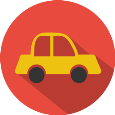 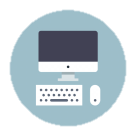 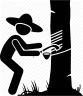 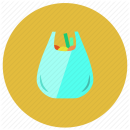 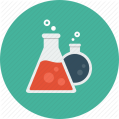 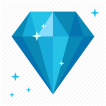 10
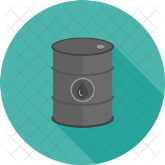 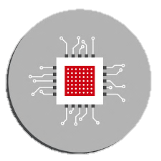 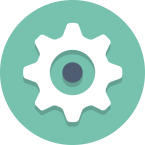 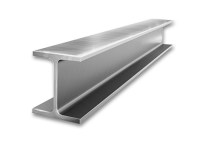 [Speaker Notes: แบ่งกราฟเป็น 2 ฝั่ง +ลดคำลง]
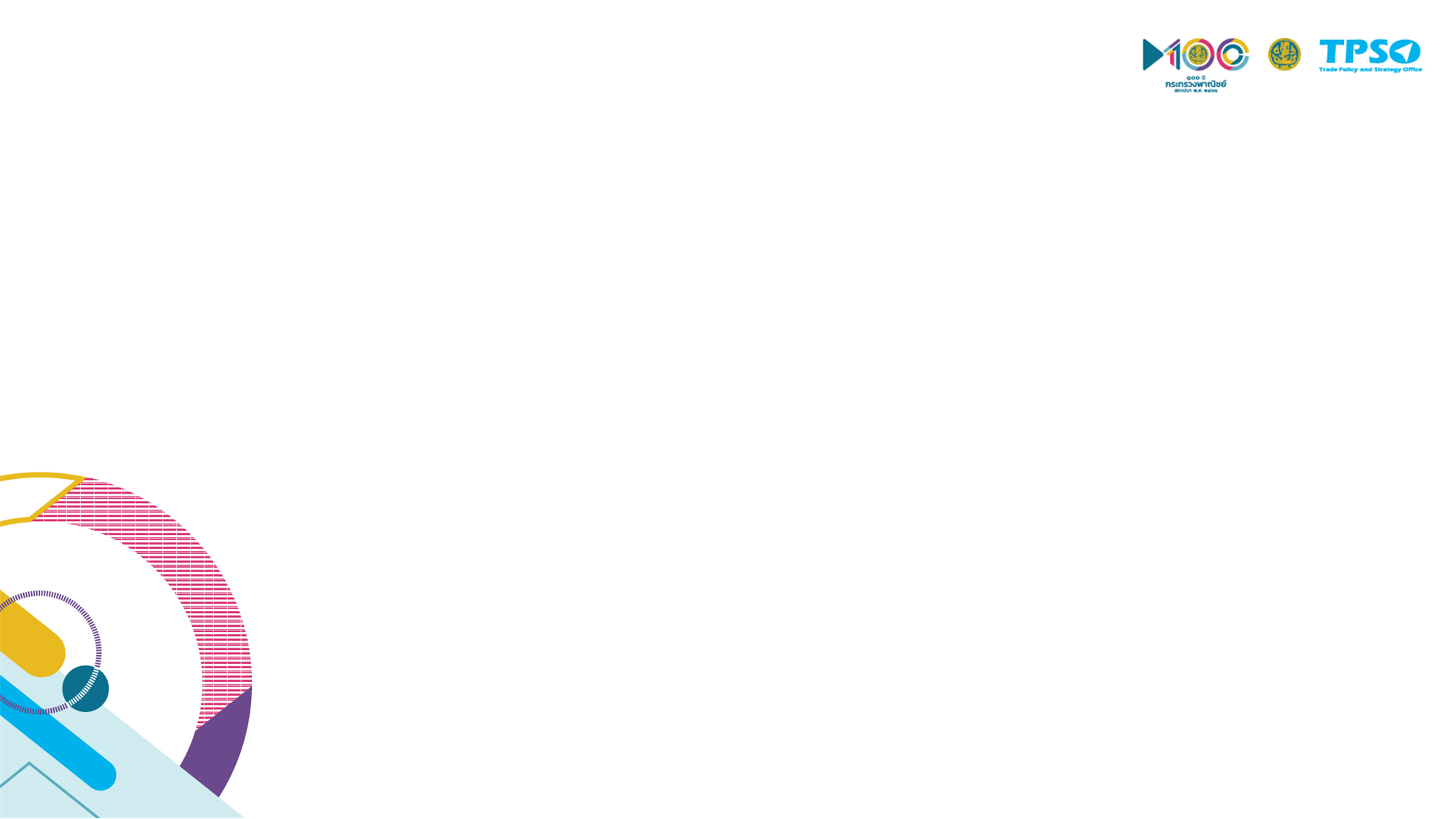 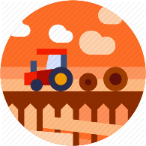 การส่งออกสินค้าเกษตรและอุตสาหกรรมเกษตรที่ขยายตัว
%yoy 
ส.ค. 63/ม.ค.-ส.ค. 63
สถานการณ์ปัจจุบันของตลาดส่งออก
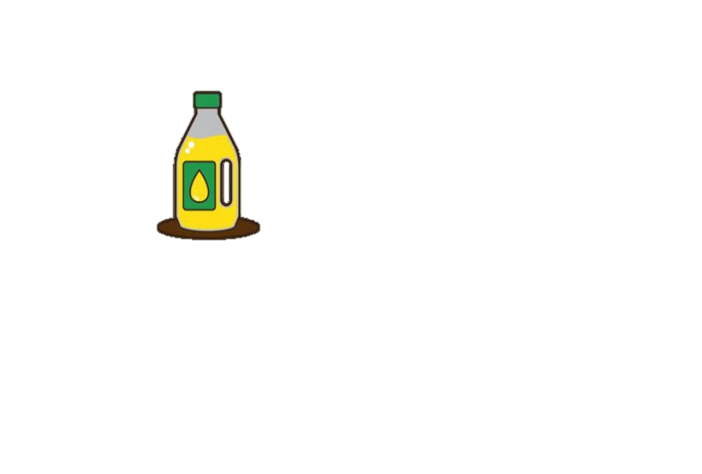 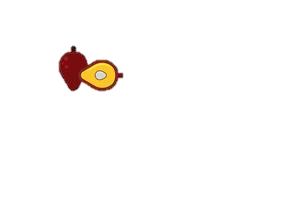 การส่งออกอาหารสัตว์เลี้ยงของไทยเดือนนี้ยังคงขยายตัวอย่างต่อเนื่อง โดยเฉพาะในตลาดสหรัฐฯ ญี่ปุ่น อิตาลี และออสเตรเลีย เนื่องจากอาหารสัตว์เลี้ยงเป็นสินค้าที่เป็นที่ต้องการของตลาดตามความนิยมในการเลี้ยงสัตว์เลี้ยงที่ยังคงมีอยู่อย่างต่อเนื่อง สินค้าส่งออกสำคัญในกลุ่มอาหารสัตว์เลี้ยง คือ อาหารสำหรับสุนัขและแมว
อาหารสัตว์เลี้ยง
+22.3 / +17.3
ปัญหาการระบาดของโรคอหิวาต์แอฟริกาในสุกร (ASF) ในต่างประเทศ เช่น จีน เวียดนาม และกัมพูชา ทำให้ไทยสามารถส่งออกสินค้าสุกรสดแช่เย็นแช่แข็งได้เพิ่มขึ้น ประกอบกับ ราคาสุกรของไทยอยู่ในระดับราคาต่ำ ทำให้มีความต้องการนำเข้าสุกรจากไทยเพิ่มขึ้น โดยเฉพาะในประเทศเพื่อนบ้านอย่าง ฮ่องกง ลาว และกัมพูชา
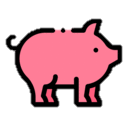 สุกรสดแช่เย็นแช่แข็ง
+962.1 / +746.3
การส่งออกน้ำมันปาล์มขยายตัวต่อเนื่องจากเดือนที่ผ่านมา โดยมีการนำเข้าเพิ่มขึ้นจากตลาดต่างประเทศ โดยเฉพาะ อินเดีย เคนย่า มาเลเซีย และเมียนมา ประกอบกับราคาน้ำมันปาล์มดิบของไทยที่ต่ำกว่าคู่แช่ง เป็นปัจจัยบวกที่ช่วยให้ผู้ประกอบการสามารถระบายน้ำมันปาล์มส่วนเกินส่งออกไปตลาดต่างประเทศได้ในปริมาณมากขึ้น
+599.6 / -33.2
น้ำมันปาล์ม
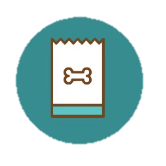 ผลิตภัณฑ์มันสำปะหลัง
การส่งออกยังคงขยายตัวได้ดี ตามความต้องการของประเทศคู่ค้าที่เพิ่มขึ้น อาทิ จีน ญี่ปุ่น และเกาหลีใต้ โดยเฉพาะตลาดจีนที่มีการนำเข้าสินค้าผลิตภัณฑ์มันสำปะหลังจากไทยเพิ่มขึ้นต่อเนื่องหลังจากสถานการณ์การระบาดของไวรัสโควิด-19 คลี่คลาย
+15.6 / -4.8
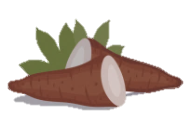 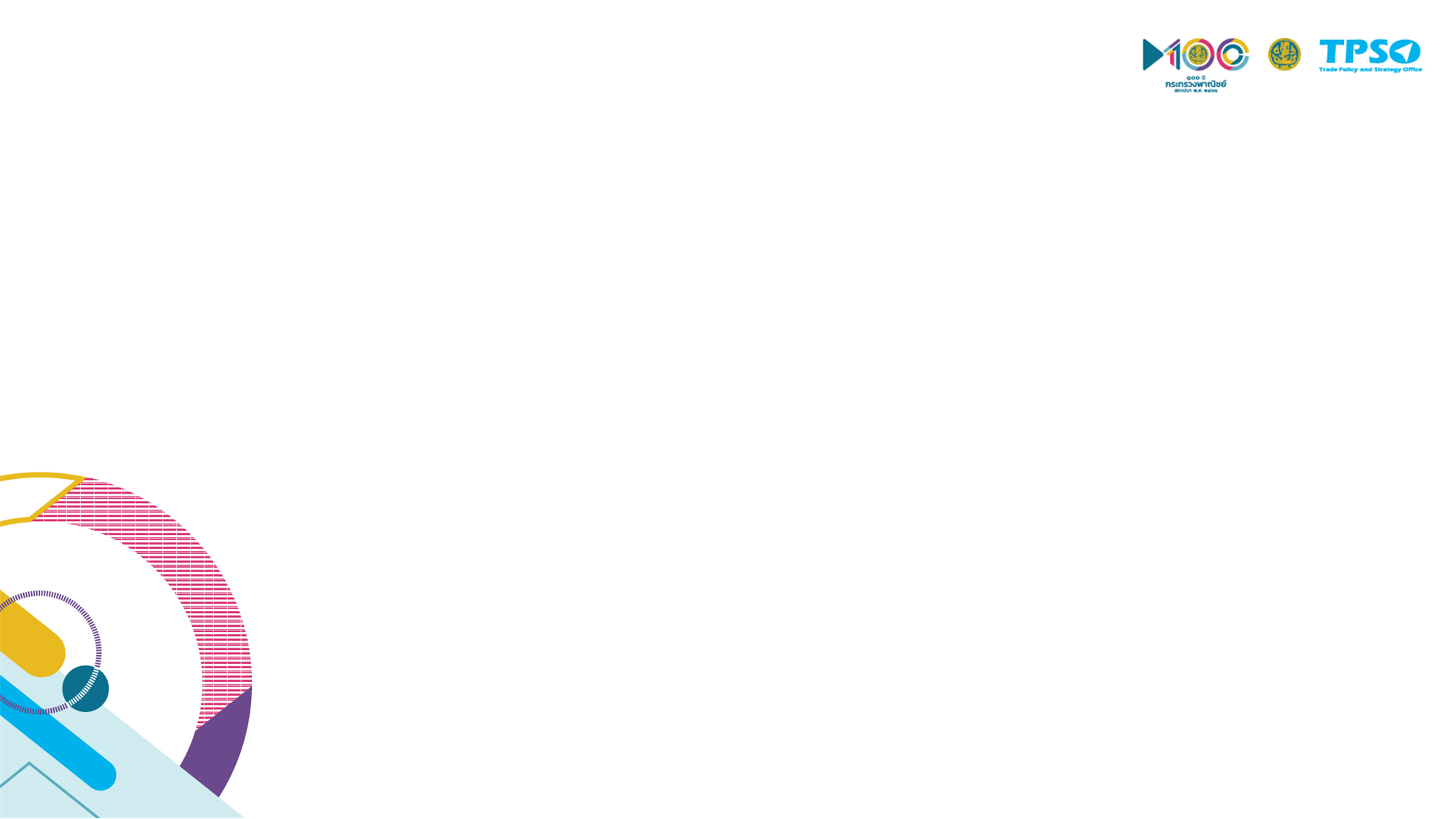 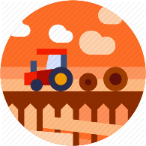 การส่งออกสินค้าเกษตรและอุตสาหกรรมเกษตรที่หดตัว
%yoy 
ส.ค. 63/ม.ค.-ส.ค. 63
สถานการณ์ปัจจุบันของตลาดส่งออก
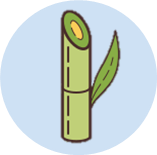 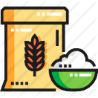 การส่งออกน้ำตาลทรายหดตัว เนื่องจากภาวะภัยแล้ง ส่งผลให้ผลผลิตอ้อยและปริมาณผลผลิตน้ำตาลลดลง ประกอบกับราคาน้ำมันดิบที่ลดลง เป็นปัจจัยกระตุ้นให้บราซิลซึ่งเป็นผู้ส่งออกน้ำตาลรายใหญ่ ลดการผลิตเอทานอลและหันมาผลิตน้ำตาลและส่งออกน้ำตาลเพิ่มขึ้น
น้ำตาลทราย
-64.2 / -26.9
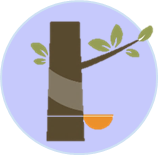 ยางพารา
ไทยมีปริมาณผลผลิตยางพาราออกสู่ตลาดน้อย จากการที่มีฝนตกชุกทางภาคใต้ซึ่งเป็นพื้นที่เพาะปลูกยางพาราที่สำคัญของไทย ทำให้เป็นอุปสรรคในการกรีดยาง นอกจากนี้ ค่าเงินบาทที่มีแนวโน้มแข็งค่าขึ้นและราคาน้ำมันดิบที่มีแนวโน้มลดลง เป็นปัจจักดดันที่ทำให้การส่งออกลดลง
-32.2 / -27.8
-15.0 /  -14.5
การส่งออกข้าวเดือนนี้หดตัวเป็นผลจากอุปทานที่ลดลง เนื่องจากมีฝนตกหนักในพื้นที่ที่เป็นแหล่งเพาะปลูกข้าวที่สำคัญของไทย ซึ่งได้รับอิทธิพลของพายุซินลากูในช่วงต้นเดือนสิงหาคม และพายุโซนร้อนฮีโกสในช่วงปลายเดือนสิงหาคม
ข้าว
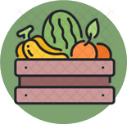 ผัก ผลไม้สด แข่เย็น แช่แข็ง กระป๋องและแปรรูป
การส่งออกผัก ผลไม้สด แข่เย็น แช่แข็ง กระป๋องและแปรรูปของไทยเดือนสิงหาคมหดตัว เป็นผลสืบเนื่องจากมีการแพร่ระบาดของไวรัสโควิด-19 รอบที่ 2 ในต่างประเทศ ทำให้มีการนำเข้าจากไทยลดลง ประกอบกับผลผลิตของไทยเดือนนี้มีแนวโน้มลดลง ซึ่งเป็นผลจากสภาพอากาศที่แปรปรวน
-28.7 / +4.3
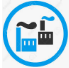 การส่งออกสินค้าอุตสาหกรรมที่สำคัญที่ขยายตัว
%YoY 
ส.ค. 63/ม.ค.-ส.ค. 63
สถานการณ์ปัจจุบันของตลาดส่งออก
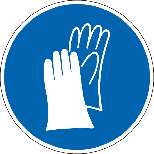 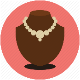 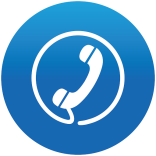 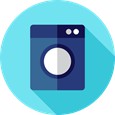 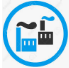 การส่งออกสินค้าอุตสาหกรรมที่สำคัญที่หดตัว
%YoY 
ส.ค. 63/ม.ค.-ส.ค. 63
สถานการณ์ปัจจุบันของตลาดส่งออก
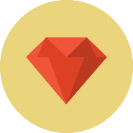 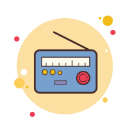 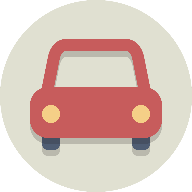 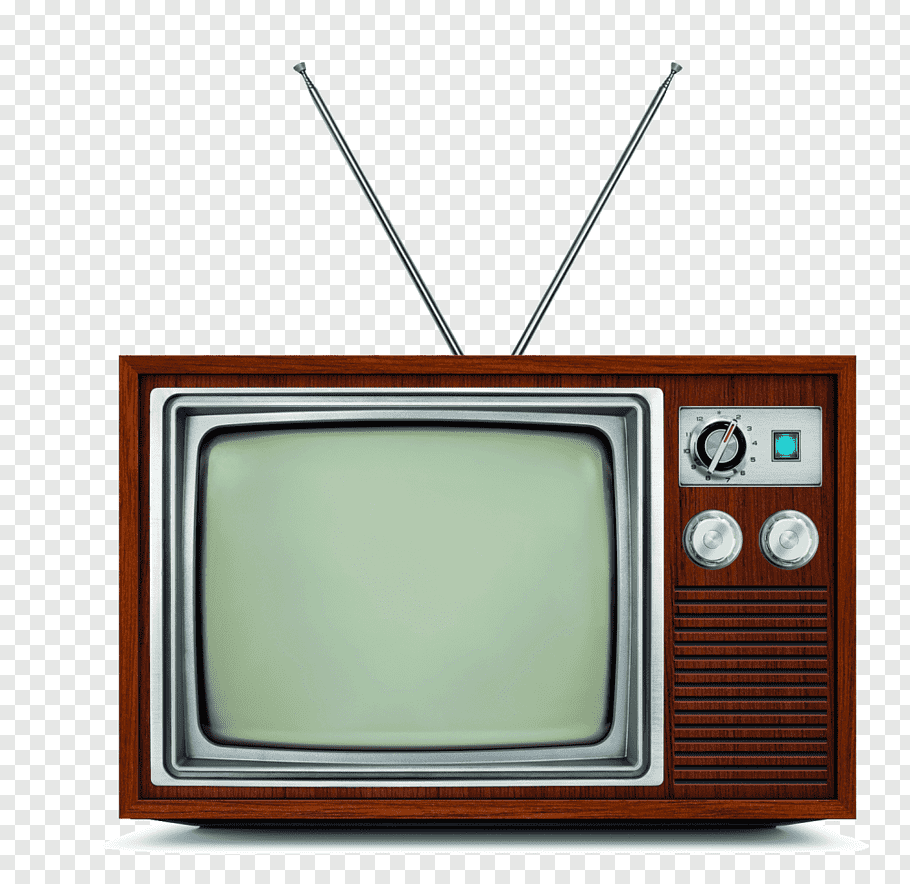 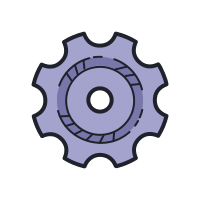 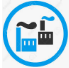 การส่งออกสินค้าอุตสาหกรรมที่สำคัญที่หดตัว
%YoY 
ส.ค. 63/ม.ค.-ส.ค. 63
สถานการณ์ปัจจุบันของตลาดส่งออก
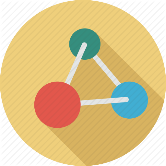 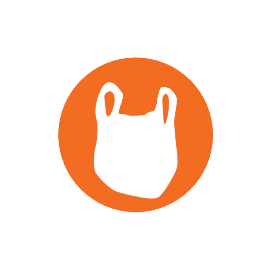 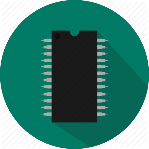 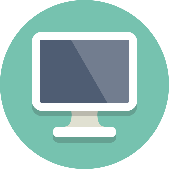 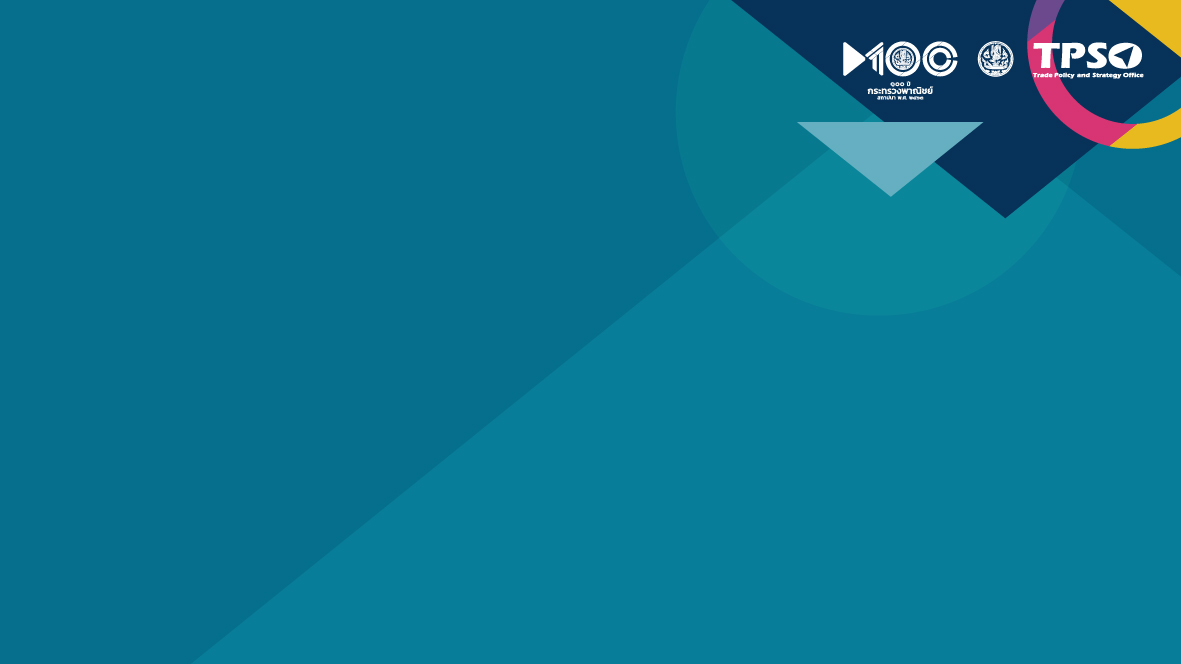 การส่งออกไปตลาดสหรัฐฯ ขยายตัวดีต่อเนื่อง
การส่งออกไปตลาดหลัก
USD mn
USD mn
-9.3
+15.2
-4.0
-16.6
-16.9
-16.5
USD mn
USD mn
USD mn
USD mn
17
17
[Speaker Notes: เป้าหมายการส่งออก 
	จากเดิมเป้าหมายขยายการส่งออกของปีนี้ที่ ร้อยละ 8 ปรับลดลงเป็น ร้อยละ 3 เนื่องจากสถานการณ์สงครามการค้าระหว่างจีน-สหรัฐ ดังนั้น ช่วงที่เหลือของปี (อีก 7 เดือนข้างหน้า) จะต้องมีมูลค่าการส่งออกเฉลี่ยเดือนละ 22,643 ล้านดอลลาร์ สรอ. 
 	ในกรณีที่การส่งออกเท่ากับปีที่ผ่านมา ในอีก 7 เดือนข้างหน้า มูลค่าการส่งออกอยู่ที่ประมาณ 21,561 ล้านดอลลาร์ สรอ.]
การนำเข้าสินค้าของไทย
13.3%
38.8%
13.8%
28.4%
18
การนำเข้าเดือนสิงหาคม 2563 มีสัญญาณหดตัวลดลงในทุกหมวดสินค้า
อัตราขยายตัวของมูลค่านำเข้า รายกลุ่มสินค้า (%YoY)
19
สินค้านำเข้า 10 อันดับแรก
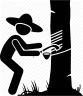 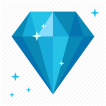 20
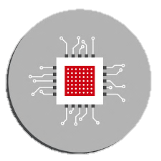 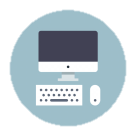 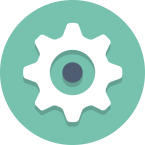 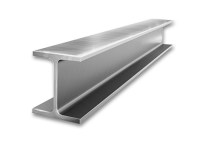 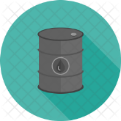 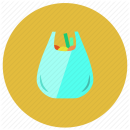 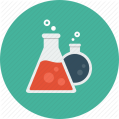 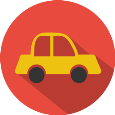 [Speaker Notes: แบ่งกราฟเป็น 2 ฝั่ง +ลดคำลง]
สินค้านำเข้า รายหมวดสินค้า
สินค้าทุน
สินค้าเชื้อเพลิง : การนำเข้าหดตัว เนื่องจากราคาเชื้อเพลิงที่ยังคงอยู่ในระดับต่ำจากสถานการแพร่ระบาดของไวรัสโควิด-19
สินค้าทุน : หดตัวในสินค้าเครื่องจักรสำหรับใช้ในอุตสาหกรรมและส่วนประกอบ และเครื่องจักรที่ใช้ในการก่อสร้าง ซึ่งสะท้อนถึงการฟื้นตัวของภาคอุตสาหกรรมการผลิตที่ยังทรงตัว
สินค้าเชื้อเพลิง
21
สินค้านำเข้า รายหมวดสินค้า (ต่อ)
สินค้าวัตถุดิบ : สินค้าที่หดตัวเป็นวัตถุดิบที่นำมาใช้ในอุตสาหกรรมการผลิตที่ยังคงหดตัวในช่วงสถานการณ์การแพร่ระบาดของไวรัสโควิด-19
สินค้าอุปโภคบริโภค : หดตัวตามภาวะเศรษฐกิจภายในประเทศชะลอตัวลง
สินค้าวัตถุดิบและกึ่งสำเร็จรูป
สินค้าอุปโภคบริโภค
22
สินค้านำเข้า รายหมวดสินค้า (ต่อ)
สินค้ายานพาหนะ และอุปกรณ์การขนส่ง : อุตสาหกรรมยานยนต์ภายในประเทศยังไม่ฟื้นตัวตามสถานการณ์การบริโภคและการส่งออกในปัจจุบัน จึงส่งผลกระทบต่อสินค้าที่เกี่ยวเนื่องในกระบวนการผลิต โดยเฉพาะส่วนประกอบและอุปกรณ์ยานยนต์
สินค้ายานพาหนะ และอุปกรณ์การขนส่ง
23
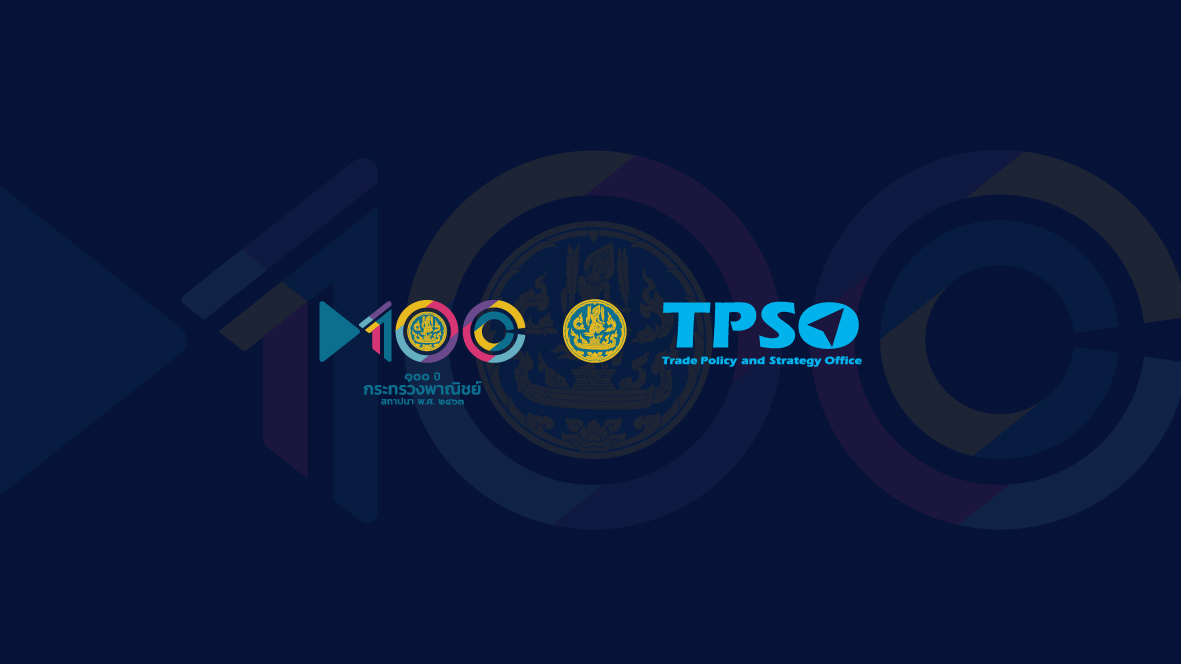 สามารถดาวน์โหลดเอกสารประกอบแถลงข่าวได้ที่
www.tpso.moc.go.th  หรือสแกน QR Code
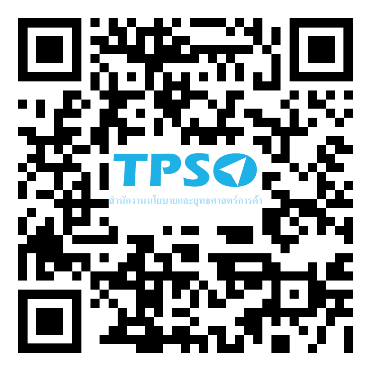 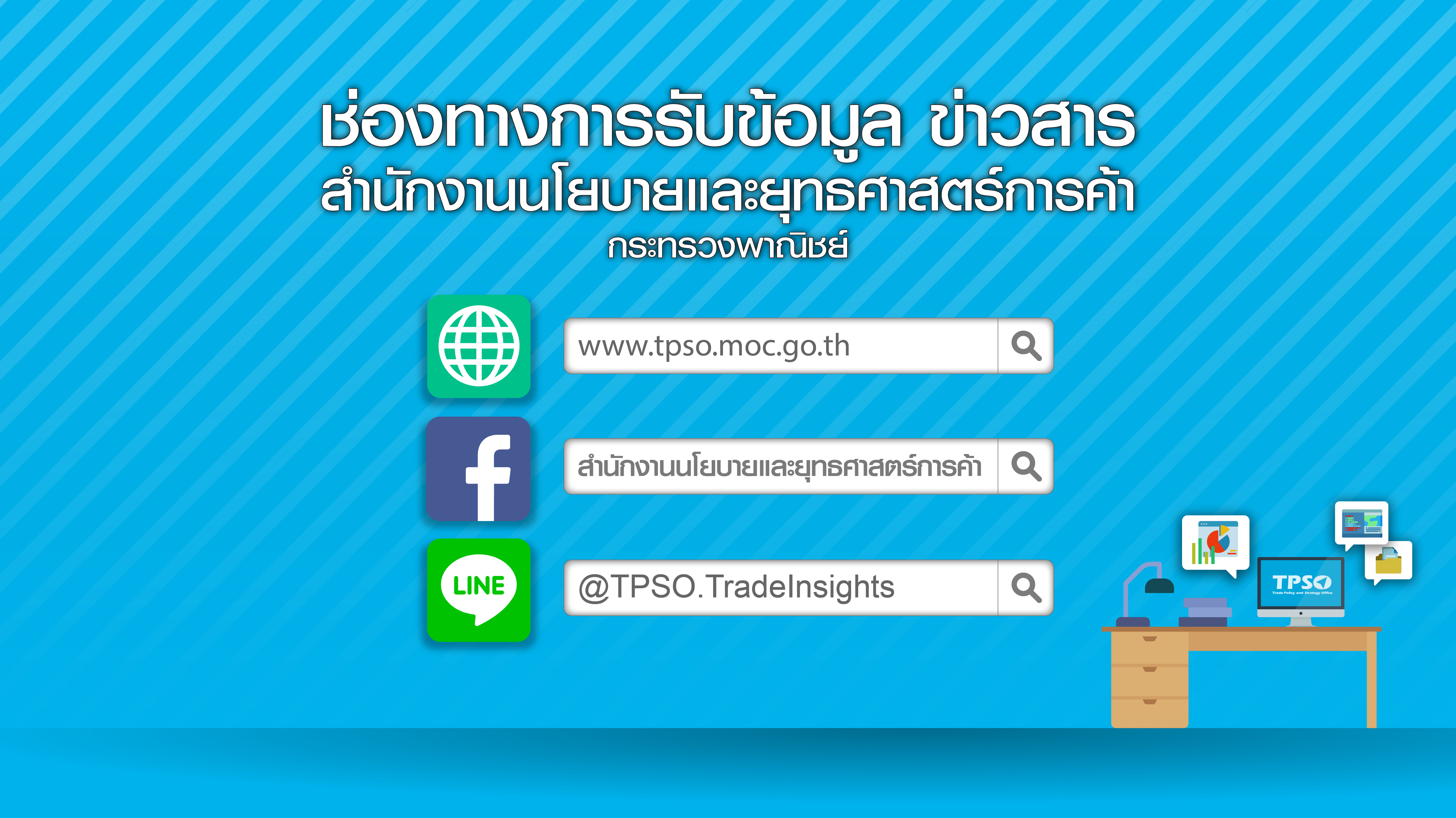 25
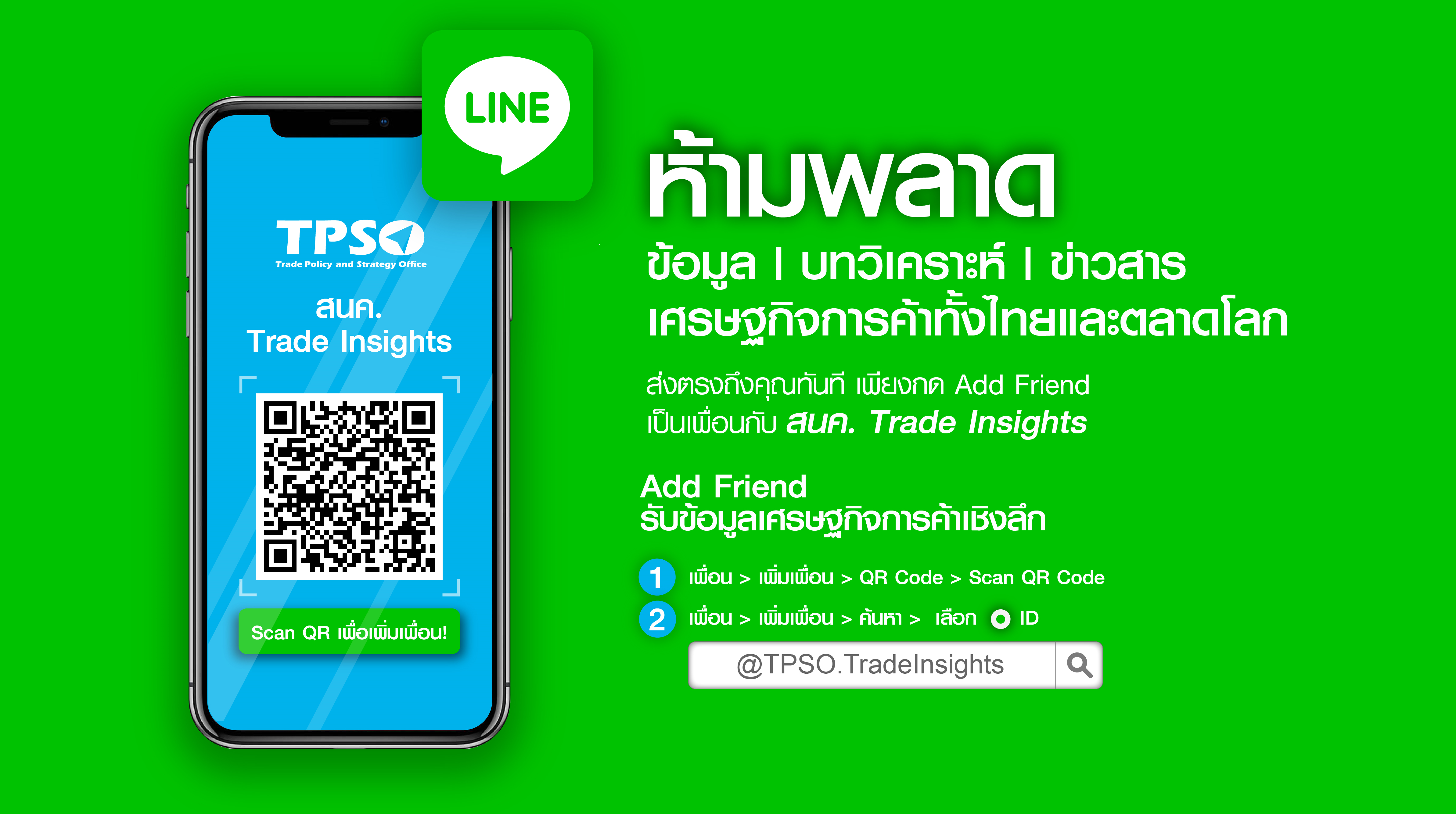 26